Ny opplæringslov og endringar i vidaregåande opplæring (og MFY)
Kjetil Stavø Høvig
13.02.2024
Fullføringsreforma
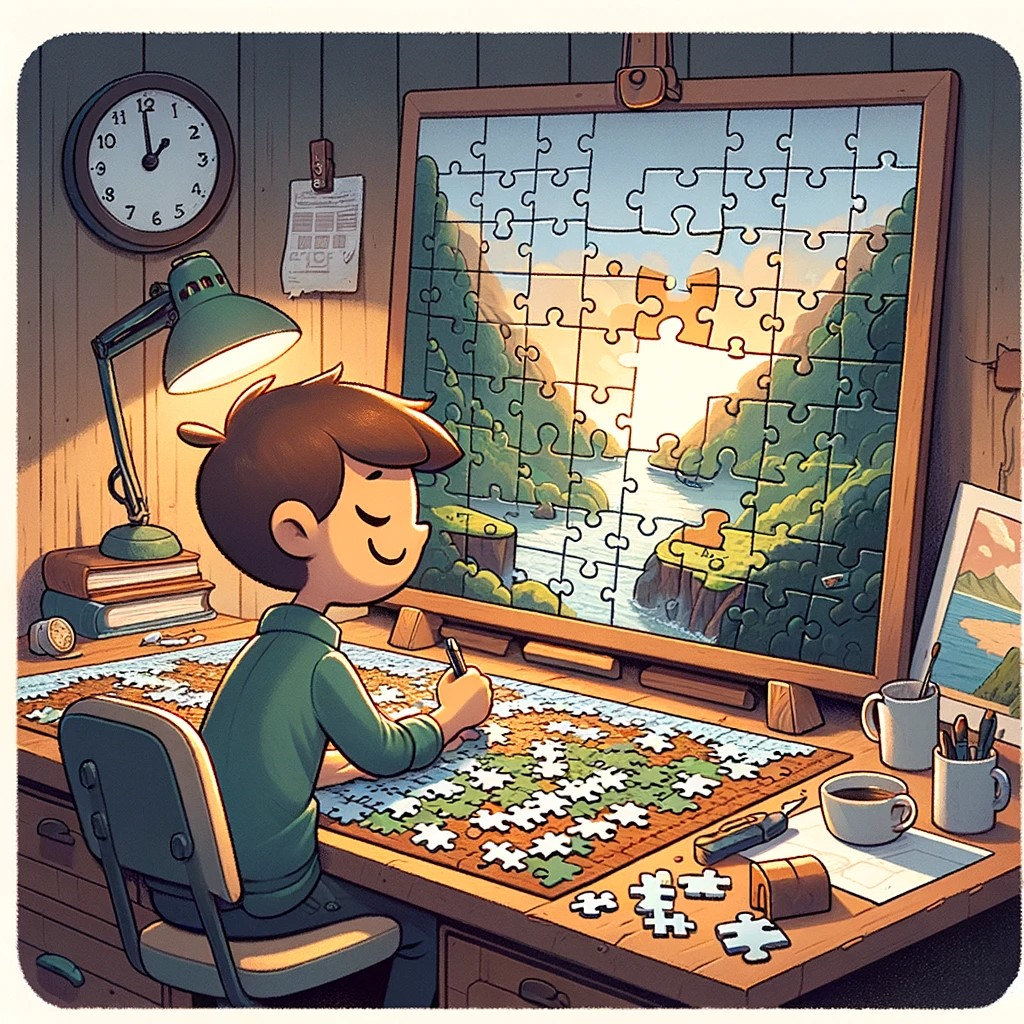 Bakgrunn: Innført som respons på høge fråfallsrater i vidaregåande skular i Noreg. Om lag ein av fem elevar fullfører ikkje vidaregåande opplæring innan fem år.
Formål: Skape eit fleksibelt og inkluderande utdanningssystem for å møte behova til elevar med ulike bakgrunnar og livssituasjonar.
Innhald: Innføring av retten til å fullføre vidaregåande opplæring, med vekt på individuelle læringsvegar og styrking av rettane til vaksne i utdanningssystemet.
Kva er fullføringsreforma?
Meld. st. 21 (2020-2021): Fullføringsreformen – med åpne dører til verden og framtiden
Den vidaregåande opplæringa skal reformerast
Den største endringa sidan Reform 94

Fullføringsreformen vart vedteken på Stortinget i juni 2021

Den vart følgt opp med ei rekke endringar i ny opplæringslov
[Speaker Notes: Utgangspunktet for Fullføringsreforma er ei stortingsmelding som regjeringa leverte til Stortinget i mars 2021. Det er den vidaregåande opplæringa som skal reformerast og det er sagt å vere den største endringa sidan Reform 94.

Bakgrunnen for meldingen er blant annet at regjerningen mener at det er for få elever og lærlinger som fullfører og består videregående opplæring og at opplæringa ikke i stor nok grad forbereder elevene godt nok på fremtidige studier og arbeidsliv. Det er satt eit mål om at 9 av 10 skal fullføre vidaregåande i 2030.

Fullføringsreformen vart vedteken på Stortinget i juni 2021.

Fullføringsreforma består av fleire tiltak. Tida (eller min eigen kunnskap) tillater ikkje at vi går inn i alt, men konsentrerer oss om to tema: Ny opplæringslov og modulstrukturert fag- og yrkesopplæring. Også her må eg gjere nokre avgrensingar, så formålet med at eg snakker i dag er ikkje å gi ei full innføring i den nye lova og forskrifta, men løfte fram nokre enkeltdelar som vi meiner er svært relevante for vår sektor. 


Det er gjort ei rekke endringar i forslaget til ny opplæringslov, som har sin bakgrunn i fullføringsreforma.. Desse endringane og andre endringar i vgo skal vi sjå nærare på no. 

Og sidan vi er i 2024, så har eg latt kunstig intelligens illustrere presentasjonen min. Vi kan jo sjølv vurdere etterpå om vi tenker at den intelligensen er så kunstig at vi bør vere bekymra.]
Eit utval av viktige endringar i ny lov
utvida rett til vidaregåande opplæring
utvida rett til omval
rett til yrkesfagleg rekvalifisering
rett til påbygging for alle som har bestått fag- og yrkesopplæring
rett til rådgiving for dei som har læretid i bedrift
utviding av målgruppa for oppfølgingstenesta
[Speaker Notes: Det er vedtatt nye reglar i vidaregåande opplæring som skal bidra til at fleire kan fullføre vidaregåande opplæring og kvalifisere seg til arbeidslivet.

Rett til å fullføre vidaregåande opplæring
Elevane har rett til å gå på vidaregåande opplæring fram til dei har oppnådd studie- eller yrkeskompetanse. Det er dermed inga tidsavgrensing, slik som i dagens lov § 3-1 første ledd. Med studiekompetanse blir det sikta til at dei oppfyller vilkåra for å få vitnemål med generell studiekompetanse. Med yrkeskompetanse meiner ein dei som har eit fag- eller sveinebrev, uavhengig av om dei oppfyller vitnemålskrava. Dei som har fått fag- eller sveinebrev som praksiskandidatar, vil dermed også ha oppnådd yrkeskompetanse. Yrkeskompetanse omfattar også dei som går opplæringsløp som elev der opplæringstilbodet ikkje blir avslutta med fag-eller sveinebrev. Dei som har oppnådd ein sluttkompetanse på eit lågare nivå enn studie- eller yrkeskompetanse, til dømes dei som har oppnådd praksisbrev, vil behalde retten til vidaregåande opplæring fram til dei har oppnådd full studie- eller yrkeskompetanse. 

Fullføringsretten for elevar varer fram til det skoleåret dei fyller 24 år. Dette står i ny § 5-1 andre ledd. Etter fylte 24 år har ein rett til vaksenopplæring fram til oppnådd studie- eller yrkeskompetanse, jf. § 18-3. Frå fylte 19 år kan ein velje om ein vil fullføre som elev eller vaksen, jf. § 5-1 tredje ledd.

Utvida rett til omval
Elevar og dei som har læretid i bedrift, har rett til så mange omval dei ønskjer inntil det kalenderåret dei fyller 19 år (§ 5-5). Dei som ikkje har gjort omval innan dei er 19 år, har rett til eitt omval. Dette er ei utviding frå dagens lov som berre gir rett til eitt omval. Omval blir gjort ved inntak. Ein har ikkje rett til omval midt i skoleåret. 

Yrkesfagleg rekvalifisering
Ein ny rett, som gjeld for dei som allereie har oppnådd studiekompetanse eller yrkeskompetanse. Desse har rett til opplæring inntil dei oppnår ny sluttkompetanse innan eitt yrkesfagleg utdanningsprogram. Dette er opplæring for vaksne etter § 18-4. Ein elektrikar kan til dømes rekvalifisere seg til frisør.

Tilgang til rådgiving for dei som har læretid i bedrift
I ny opplæringslov er det innført ei ny plikt for fylkeskommunane til å sørgje for at dei som har læretid i bedrift, skal ha tilgang til rådgiving om utdannings- og yrkesval og rådgiving om sosiale og personlege forhold, jf. § 16-1 tredje ledd og § 16-2 tredje ledd. Fylkeskommunen har tidlegare ikkje hatt ei slik plikt for dei som har læretid i bedrift.

Utvida målgruppe for oppfølgingstenesta
Her er målgruppa utvida frå 16-21 år til 16-24 år. Dette står i ny § 9-4.]
Kvifor er dette viktige endringar for oss?
Målet med tilskuddsordningen er at innsatte som ikke har fullført grunnskolen eller videregående skole, og som har rett til og ønsker slik opplæring, skal få det. I tillegg skal løslatte kunne fullføre opplæring som er påbegynt under soning.
Kvifor er dette viktige endringar for oss?
Målet med tilskuddsordningen er at innsatte som ikke har fullført grunnskolen eller videregående skole, og som har rett til og ønsker slik opplæring, skal få det. I tillegg skal løslatte kunne fullføre opplæring som er påbegynt under soning.

Auka behov for rådgiving?
[Speaker Notes: Det som har skjedd med ny opplæringslov, er at den potensielle gruppa hos oss med rett til utdanning vil auke stort. Det er vanskeleg å sjå for seg innsette som ønskjer ei eller anna form for opplæring, og som ikkje har rett til det. Sjølvsagt er det enkelte unntak: Dei utan opphaldsrett har framleis ikkje rett til opplæring etter opplæringslova. Lova gjeld framleis berre for dei med lovleg opphald i landet. 

Utover det, så vil dei fleste kunne gjere seg nytte av ein eller anna rett til opplæring. Om det er førebuande opplæring for vaksne (det som tidlegare var grunnskuleopplæring), om det er ordinær vidaregåande opplæring, eller vgs for vaksne, om det er påbygg til studiekompetanse eller om det er yrkesfagleg rekvalifisering, er ikkje så viktig akkurat no. Det som er greitt å ha i mente, er at målgruppa vår, over natta, eller over sommeren kanskje, blir mykje større. 

Kanskje er det greitt å ha dette i tankane når det gjeld kartlegging og rådgiving også?]
Rett til å fullføre
Ny opplæringslov

Rett til vidaregåande opplæring fram til den enkelte har oppnådd studie- eller yrkeskompetanse

Gjeld ikkje opplæring i fag som allereie er bestått
Dagens opplæringslov

Rett til tre års heiltids vidaregåande opplæring
[Speaker Notes: Men først kan det vere greitt å gå litt inn på kva som ligg i desse rettane. Alt er ikkje nytt, det meste er vidareføring eller utviding av allereie eksisterande rettar. 

Eit av dei viktigaste grepa i fullføringsreformen er å innføre ein rett til å fullføre vidaregåande opplæring. Etter dagens opplæringslov har ein rett til tre års heiltids vidaregåande opplæring, eventuelt den opplæringstida som er fastsett i læreplanen dersom læreplanen føreset lengre opplæringstid enn tre år. 

Etter ny lov har ein har rett til vidaregåande opplæring fram til ein har fått studie- eller yrkeskompetanse. Det er altså ein tidsuavgrensa rett. 

Det berre ei avgrensing i retten til å fullføre, og det er at ein ikkje har rett til opplæring i fag som allereie er bestått. Det er altså ikkje gitt ein rett til å forbetre karakterane. Då må ein ta faget som privatist.]
Opplæring for vaksne
Meir fleksibilitet og heilskapleg opplæring for vaksne deltakarar
Fleire endringar, blant anna: 
deltakaromgrepet blir ikkje lenger brukt om vaksenopplæringa
rett til særskild språkopplæring i førebuande opplæring og forsterka opplæring i norsk i vidaregåande opplæring
ein eigen tilpassa rett til individuell tilrettelegging
rett til å velje målform på eige skriftleg arbeid
plikt for kommunen og fylkeskommunen til å ha tilbod om rådgiving for utdannings- og yrkesval 
rett til skyss for dei mellom 19 og 25 år som vel vidaregåande opplæring for vaksne
plikt for kommunen og fylkeskommunen til å arbeide for eit trygt og godt læringsmiljø for vaksne deltakarar, og gripe inn ved krenkingar
plikt til å sørgje for ulukkesforsikring
[Speaker Notes: Meir fleksibilitet og heilskapleg opplæring for vaksne
Opplæringsbehovet skal tilpassast behovet og livssituasjonen til den vaksne. Opplæringa skal byggje på kompetansen den vaksne allereie har (realkompetanse) sjå kap. 18 og 19. Mange rettar som også elevar har, sjå s. 9

Opplæring i og på samisk
Det er lovfesta ein rett til opplæring i samisk for samar i førebuande og vidaregåande opplæring for vaksne, og rett til opplæring på samisk i førebuande opplæring for vaksne i forvaltningsområdet for samiske språk når det er nødvendig for å sikre den vaksne forsvarleg opplæring (§ 19-4, punkt 43.19 i proposisjonen). Med samar er det meint dei som kan skrivast inn i Sametingets valmanntal jf. samelova § 2-6 første ledd, og barna deira. Det er ikkje krav om at ein faktisk er registrert i valmanntalet, jf. «kan». Retten til opplæring på samisk i opplæringa for vaksne er ikkje den same som retten til opplæring på samisk for barn og unge etter § 3-2. Vilkåret for retten til opplæring på samisk er at det er «nødvendig for å få forsvarleg utbytte av opplæringa». I praksis har deltakarar i opplæringa for vaksne berre rett til opplæring på samisk dersom dei ikkje kan følgje opplæringa på norsk. 

Opplæring i teiknspråk
Det er innført ein rett til opplæring i teiknspråk for deltakarar med høyrselshemming, og rett til opplæring ved bruk av teiknspråktolk eller på teiknspråk (§ 19-9). Vaksne deltakarar har ikkje rett til eit visst timetal med opplæring i norsk teiknspråk. Deltakarane har berre rett til å få opplæring på teiknspråk, altså opplæring gitt av ein teiknspråkleg lærar, dersom det finst slike tilbod som den vaksne blir tatt inn til. 

Opplæring i punktskrift
Deltakarar har rett til opplæring i punktskrift etter §§ 3-5 og 6-4 (§ 19-10 og punkt 43.21 i prop). Dei har også rett til mobilitetstrening, men ikkje eit visst  timetal.

Særskild språkopplæring og forsterka opplæring i norsk
Det er lovfesta ein rett til særskild språkopplæring i førebuande opplæring for vaksne (§ 19-8, og punkt 43.20 i prop). Sjå også ny lov § 3-6.
Det er også innført ein rett til forsterka opplæring i norsk for vaksne i vidaregåande opplæring fram til dei kan norsk godt nok til å følgje den vanlege opplæringa (§ 19-8 og punkt 43.20 i prop). Deltakarar i opplæringa for vaksne har ikkje rett til morsmålsopplæring og tospråkleg opplæring i fag. Fylkeskommunane kan likevel velje å tilby dette.

Individuell tilrettelegging
Det er innført ein rett til individuell tilrettelegging av opplæringa for vaksne i vidaregåande opplæring som er meir avgrensa enn for barn og unge (§ 19-5 og punkt 43.16 i prop.) Der står det at deltakarar i vidaregåande opplæring med nedsett funksjonsevne eller særskilde behov har rett til eigna tilrettelegging av lærestad, undervisning, læremiddel og eksamen, for å sikre likeverdige moglegheiter til opplæring. Det er i fjerde ledd vist til at retten ikkje gjeld tilrettelegging som inneber ei uforholdsmessig byrde for fylkeskommunen. 

Velje målform
Det er innført ein rett til å velje målform på eige skriftleg arbeid i førebuande og vidaregåande opplæring for vaksne, (§ 19-3 og punkt 43.18 i prop.).

Rådgiving
Det er innført ei plikt for kommunen og fylkeskommunen til å ha tilbod om rådgiving om utdannings- og yrkesval i førebuande og vidaregåande opplæring for vaksne, (§ 19-12 ,punkt 43.27 prop.) Dette inneber ikkje ein individuell rett.

Skyss
Det er innført ein rett til skyss på same måte som for ungdom (§ 9-1) for dei mellom 19 og 25 år som vel vidaregåande opplæring for vaksne (§ 21-1 og punkt 43.28)

Læringsmiljø
Det er innført ei plikt for kommunane og fylkeskommunane til å arbeide kontinuerleg for at vaksne deltakarar har eit trygt og godt læringsmiljø, og ei plikt til å gripe inn dersom ein deltakar blir utsett for krenkingar (§ 20-2 og punkt 43.24 i prop.)

Ulukkesforsikring 
Plikten til å sørge for ulukkesforsikring er utvida til også å omfatte personar som deltar i førebuande opplæring for vaksne og vidaregåande opplæring for vaksne (§ 28-8 og punkt 55 i prop.) På same måte som for ungdom gjeld  forsikringa ikkje dei som har teikna kontrakt om læretid i bedrift.]
Endring i aldersgrense
Ny opplæringslov

Vidareføre øvre aldersgrense for ungdomsrett, men senke nedre aldersgrense for vaksenrett
Dei mellom 19 og 25 år kan velje mellom ungdom og vaksenrett
Dagens opplæringslov

Ungdomsrett opp til 24 år

Vaksenrett frå 25 år
[Speaker Notes: Eit anna grep som er meint å fremje fullføring av vgo er at ein har gjort ei endring i aldersgrensa for å ha rett til å ta vidaregåande opplæring organisert for vaksne, altså vaksenretten.

Etter dagens lov skal personar mellom 16 og 24 år få ordinær vidaregåande opplæring, det vi kallar ungdomsrett, medan ein har vaksenrett frå fylte 25 år.

I ny lov er det foreslått å vidareføre den øvre aldersgrensa for ungdomsretten, medan den nedre grensa for vaksenretten skal senkast. Endringa medfører at dei mellom 19 og 25 år kan velje om dei vil ha ordinær vgo eller vaksenopplæring. 

Kvifor skal dette føre til at fleire fullfører? Det er fordi vgo for vaksne er meir fleksibel enn den ordinære vgo. Fleksibiliteten ligg mellom anna i at det ikkje er krav til fulltids opplæring, det er ikkje eit fastsett timetal og opplæringa skal byggje på realkompetansen personen har frå før. Opplæringa skal også tilpassast livssituasjonen til personen, slik at det mellom anna kan gis kveldsundervisning, nettundervisning og komprimert opplæringstid. Det betyr at personar som til dømes pga livssituasjon treng meir fleksibilitet i opplæringa kan velje opplæring som vaksen.]
Fleksibilitet i Vaksenopplæring
Endringar i Aldersgrenser og Opplæringsmodellar
Endringar i aldersgrenser: Ny lov foreslår å senke aldersgrensa for vaksenopplæring, slik at dei mellom 19 og 25 år kan velje mellom ordinær vidaregåande opplæring eller vaksenopplæring.
Fleksibilitet i opplæringa: Vaksenopplæring blir meir fleksibel, utan fastsett timetal, og tilpassar seg individets livssituasjon og realkompetanse.
Fordelar med fleksibilitet: Fleksibel opplæring gjer det møgleg for personar i ulike livssituasjonar å fullføre vidaregåande opplæring, noko som er viktig for arbeidsmarknaden.
Inntak av vaksne
Ny opplæringslov

Rett til inntak på eit opplæringstilbod som føre fram til éin av tre sluttkompetansar

Vaksne med stor realkompetanse skal få formalisert kompetansen
Dagens opplæringslov

«Til vanleg» rett til inntak på eit opplæringstilbod som leier til ønskt sluttkompetanse
[Speaker Notes: Etter dagens reglar kjem vaksne inn på «førstevalet sitt». Dersom dei ønskjer sluttkompetanse som for eksempel helsefagarbeidar vil dei «til vanleg» ha rett på det. 

Etter ny lov skal dei berre ha rett til inntak på eitt av tre valg. Dette er ei nødvendig innskrenking for å gje fylkeskommunen det handlingsrommet dei treng for å oppfylle den utvida retten til vgo som er foreslått. Regelen vil likne meir på retten ungdom har, som er inntak på eitt av tre utdanningsprogram, men vaksne vil framleis ha ein betre rett ved at retten er knytt til sluttkompetanse.

I tillegg skal fylkeskommunen få ei plikt til å sørgje for at vaksne med betydeleg realkompetanse knytt til ein bestemt yrkeskompetanse får høve til å formalisere denne kompetansen. Plikta kan oppfyllast ved å formidle læreplass, gje opplæringstilbod eller på annan måte leggje til rette for at kompetansen blir formalisert. Kva som er betydeleg realkompetanse må vurderast konkret, men vilkåret vil vere oppfylt dersom den vaksne har kunnskap og ferdigheiter på eit slikt nivå og av eit slikt omfang at dei kan formalisere kompetansen gjennom ordningane nemnde ovanfor, eventuelt med opplæring i enkelte fag i tillegg.]
Rett til læreplass for vaksne
Ny opplæringslov

Reglane for opplæring i bedrift gjeld no også for vaksne

Rett på læreplass, eventuelt andre opplæringstilbod som fører fram til fag- eller sveineprøve
Dagens opplæringslov

Manglar reglar om vaksne sine rettar til opplæring i bedrift
[Speaker Notes: Dagens opplæringslov har ikkje reglar som omhandlar rettane til vaksne som får opplæring i bedrift. Rundskrivet var heller ikkje tydeleg på kva reglar som gjaldt. Dette medførte mellom anna at fylkeskommunen hadde praksis for at vaksne som ikkje fekk tilbod om læreplass ikkje fekk eit anna opplæringtilbod som kunne føre fram til fag- eller yrkeskompetanse, slik som ungdommar har. Vaksne stod dermed i realiteten utan moglegheit til å få den sluttkompetansen dei hadde fått rett til ved inntak til vgo. Dette oppdaga vi i samband med at vi fekk fleire klagesaker til behandling. Vår behandling av klagesakene førte til ein endra og rett praksis hos fylkeskommunen.

Det er derfor ei viktig endring at det vert lovfesta i ny opplæringslov at reglane for opplæring i bedrift som gjeld for ungdom også gjeld for vaksne, og at vaksne har rett på læreplass, eventuelt anna opplæringstilbod dersom det ikkje er mogleg å skaffe læreplass.]
Individuell tilrettelegging for vaksne
«Deltakarar i den vidaregåande opplæringa med nedsett funksjonsevne eller særskilde behov har rett til eigna individuell tilrettelegging av lærestad, undervisning, læremiddel og eksamen, for å sikre likeverdige høve til opplæring».

Retten gjeld ikkje tilrettelegging som inneber ei uforholdsmessig byrde for fylkeskommunen
[Speaker Notes: Foreslått å lovfeste ein rett til individuell tilrettelegging for vaksne i vidaregåande opplæring (spesialundervisning). Vaksne i vgo har ikkje ein slik rett i dagens lov.

Retten skal vere meir avgrensa enn den barn, unge og vaksne i grunnskuleopplæring har - tilsvarande som ved høgare utdanning. 

Når fylkeskommunen skal vurdere om tilrettelegginga inneber ei uforholdsmessig byrde, skal fylkeskommunen leggje særleg vekt på effekten tilrettelegginga har for å byggje ned barrierane for deltakarar med nedsett funksjonsevne og særskilde behov, dei nødvendige kostnadene ved tilrettelegginga og kva ressursar fylkeskommunen har til rådigheit – står det i lovteksten.

Fylkeskommunen står friare i korleis dei tilrettelegg, og når, kor lenge og kor mykje opplæringa skal tilretteleggast. At det kan takast omsyn til kva ressursar som krevst inneber at det er ei grense for kva som kan forventast av individuell tilrettelegging.

Det er ikkje sett krav til sakkunnig vurdering. Regelen skal vere lik som for høgare opplæring, der det ikkje er eit slikt krav, og sakkunnig vurdering vil i mindre grad vere avgjerande for kva tilrettelegging som gis fordi det skal kunne takast omsyn til ressursbruk. Fylkeskommunen må sørgje for at saka er tilstrekkeleg opplyst og sakkunnig vurdering kan vere aktuell å innhente dersom fylkeskommunen meiner det er nødvendig.]
Styrking av omvalsretten
Endringar i omvalsretten: Forslaget omfattar oppheving av avgrensinga på eitt omval fram til søknadsfristen for inntak det året ungdomane fyller 19 år.
Mål med endringa: Målsettinga er å auke motivasjon og engasjement for fullføring av vidaregåande opplæring, ved å gi ungdommar fleire moglegheiter til å endre utdanningsretning.
Fordelar: Endringa gir ungdommar større grad av fleksibilitet og tilpassing til deira individuelle behov og karriereambisjonar.
[Speaker Notes: No er det foreslått å styrke retten til omval ved å oppheve avgrensinga på eitt omval fram til søknadsfristen for inntak det året ungdomane fyller 19 år. Bakgrunnen for endringa er at retten til omval for nokon kan vere avgjerande for at dei fullfører vgo. Både for den enkelte og for samfunnet er det ein fordel at den enkelte er motivert til å fullføre opplæringa og at dei som går ut av vgo har ein kompetanse dei ønskjer å bruke vidare.

Det er ikkje tilfeldig at grensa er sett ved 19 år. Når ein person er 19 år og kan søkje seg til vaksenopplæring, vil personen i realiteten få eit nytt omval fordi vaksenretten ikkje er avgrensa til å fullføre det som tidlegare er starta på. Det kan dermed oppstå eit hol der ein ungdom må vente til hen er 19 år før hen kan gjere eit nytt omval i samband med at det blir søkt om vaksenopplæring. Departementet meiner at dette holet bør tettast ved at ungdommane får høve til å gjere så mange omvalg dei ønskjer, fram til dei er 19 år. 

Dei som ikkje har gjort omval før dei er fylt 19 år vil behalde retten til eitt omval. 

Omvala må gjerast i samband med inntak, det kan ikkje gjerast midt i skulåret.]
Rett til omval
Dagens opplæringslov

Rett til eitt omval
Ny opplæringslov

Uavgrensa rett til omval fram til det året ungdommen fyller 19 år

Rett til eitt omval etter fylte 19 år

I samband med inntak
[Speaker Notes: Etter dagens regelverk har elevar som er tekne inn og har starta i vgo rett til å ombestemme seg ein gong. Dei som nyttar denne retten får ekstra tid til å fullføre opplæringa innanfor det nye valet.]
Rett til påbygg
Ny opplæringslov

Tidsuavgrensa rett til påbygging til generell studiekompetanse for dei som har bestått fag- og yrkesopplæringa

Dei mellom 19 og 24 år kan velje ungdom- eller vaksenrett
Dagens opplæringslov

Rett til eitt år påbygging til generell studiekompetanse for dei som har bestått fag- og yrkesopplæring
[Speaker Notes: Det er foreslått å styrke retten til påbygging til generell studiekompetanse gjennom å oppheve dagens tidsavgrensning på eitt år. Forslaget om å gje ein tidsuavgrensa rett til påbygg må sjåast i samanheng med forslaget om å oppheve dagens tidsavgrensing for retten til vgo generelt. Å behalde tidsbegrensninga på eitt år vil verke lite konsekvent sett i samanheng med resten av utvidingane. 

I tråd med dei andre endringane i aldersgrense er det foreslått at dei mellom 19 og 24 år kan velje om dei vil ta påbygg i ordinær vgo eller som vaksenopplæring. Dei over 24 år skal ha påbygg som vaksen.]
Yrkesfagleg rekvalifisering
Innføring av yrkesfagleg rekvalifisering: Ny lov gir rett til yrkesfagleg rekvalifisering for dei som allereie har studie- eller yrkeskompetanse.
Mål med rekvalifisering: Moglegjør karriereskifte eller oppdatering av ferdigheter i eit endrande arbeidsmarknad.
Betydning for arbeidsmarknaden: Stadige endringar i arbeidslivet krev omstillingsdyktige arbeidstakarar som kan lære gjennom heile livet.
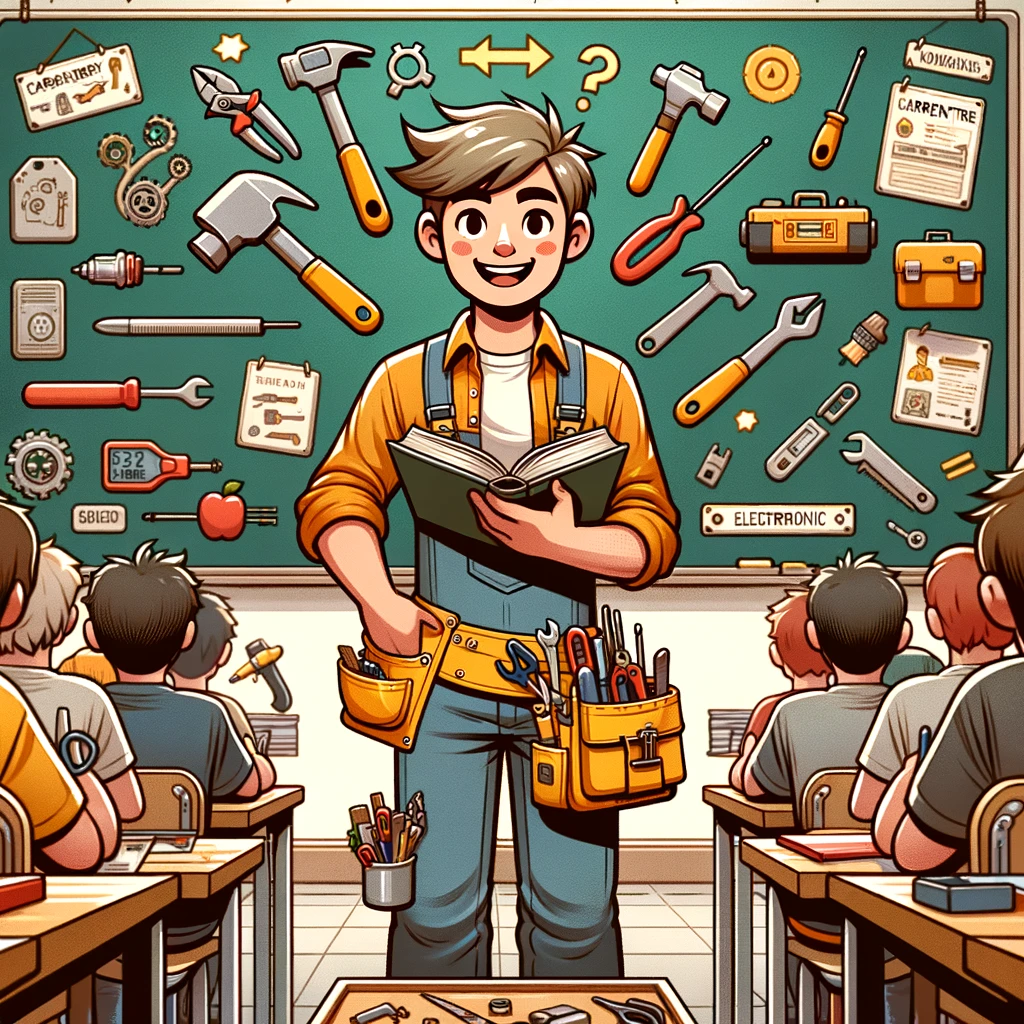 [Speaker Notes: Det er foreslått at det i ny lov skal gis ein rett til yrkesfagleg rekvalifisering. Etter dagens regelverk har ein berre rett til vgo fram til éin yrkeskompetanse. Vidare har dei som har studiekompetanse ikkje rett til opplæring fram mot ein yrkeskompetanse. Retten til yrkesfagleg rekvalifisering inneber at både dei som har ein yrkeskompetanse frå før og dei som har studiekompetanse skal få opplæring fram mot éin ny yrkeskompetanse. 

Yrkesfagleg rekvalifisering gir folk som allereie har studie- eller yrkeskompetanse, høvet til å ta ei ny yrkesfagleg utdanning. Dette kan vere nyttig for dei som vil skifte karriere eller treng nye ferdigheiter i eit endrande arbeidsmarknad. Med denne retten kan ein oppdatere seg og halde tritt med teknologiske og økonomiske endringar. 

Bakgrunnen for regelen er at stadige endringar i arbeidslivet krev at arbeidstakarar er omstillingsdyktige og kan lære heile livet. Enkelte vil også oppleve endringar i livssituasjon, motivasjon eller interesse, som gjev eit behov for ny eller anna kompetanse. Og når vi snakkar om enkelte, så er nok desse enkelte ganske mange i vår sektor. 

Det bør derfor vere eit mål at vgo skal bidra til å dekke behova for rekvalifisering og omstilling, slik at færrast mogleg hamnar utanfor arbeidsmarknaden. Vidare vil denne målgruppa allereie ha mykje formell kompetanse, i tillegg til at mange vil ha realkompetanse. Det er derfor mest hensiktsmessig at opplæringa skjer etter reglane for vaksenretten. Då gjevast det rett til realkompetansevurdering med etterfølgande tilpassing i opplæringa. Opplæring for vaksne passar også best til alderen på målgruppa]
Rett til yrkesfagleg rekvalifisering
Ny opplæringslov

Rett til éin ny yrkeskompetanse sjølv om du har studie- eller yrkeskompetanse frå før

Opplæringa gjevast innanfor vaksenretten
Dagens opplæringslov

Rett til éin yrkeskompetanse eller studiekompetanse
[Speaker Notes: Det er foreslått at det i ny lov skal gis ein rett til yrkesfagleg rekvalifisering. Etter dagens regelverk har ein berre rett til vgo fram til éin yrkeskompetanse. Vidare har dei som har studiekompetanse ikkje rett til opplæring fram mot ein yrkeskompetanse. Retten til yrkesfagleg rekvalifisering inneber at både dei som har ein yrkeskompetanse frå før og dei som har studiekompetanse skal få opplæring fram mot éin ny yrkeskompetanse.]
Realkompetansevurdering - Verdifull kompetanse anerkjent
Realkompetansevurdering: Vurdering av kunnskap og ferdigheter oppnådd gjennom jobberfaring, frivillig arbeid eller sjølvlærte kurs.
Fordelar med realkompetansevurdering: Moglegjør raskare og meir relevante utdanningsløp ved å anerkjenne og dokumentere kompetanse som er likeverdig med formell utdanning.
Implementering i vaksenopplæringa: Lovfesting av rett til realkompetansevurdering for vaksne, tilrettelegg for kortare og meir tilpassa opplæringsløp.
[Speaker Notes: Men først, realkompetansevurdering. Ny opplæringslov gir ein generell rett til realkompetansevurdering for vaksne med rett til grunnskuleopplæring og vgo. 

Realkompetansevurdering i vidaregåande er når ein tar ein titt på det du har lært utanfor skulen, som jobberfaring, frivillig arbeid, eller kurs du har tatt på eiga hand. Tanken er at alt du har lært, skal telle med i utdanninga di. Så om du for eksempel har jobba ein del år i eit fag, kan det hende du slepp å ta nokre av dei same faga på nytt på vidaregåande. Det er rett og slett ein måte å gjere utdanninga litt raskare og meir rett på sak, samtidig som alt du har lært gjennom livet, blir sett pris på og talt med.

Sagt på ein anna måte: Realkompetansevurdering kan gje den vaksne dokumentasjon på godkjent kompetanse, ein dokumentasjon som er likeverdig med andre sluttvurderingar. Dette vert dokumentert gjennom eit kompetansebevis, som ein også får rett til. Slik kan vaksne få kortare opplæringsløp fordi dei ikkje treng å ta opplæring i dei faga dei får godkjent gjennom realkompetansevurdering.]
Rett til læreplass for vaksne
Ny opplæringslov

Reglane for opplæring i bedrift gjeld no også for vaksne

Rett på læreplass, eventuelt andre opplæringstilbod som fører fram til fag- eller sveineprøve
Dagens opplæringslov

Manglar reglar om vaksne sine rettar til opplæring i bedrift
[Speaker Notes: Dagens opplæringslov har ikkje reglar som omhandlar rettane til vaksne som får opplæring i bedrift. Rundskrivet var heller ikkje tydeleg på kva reglar som gjaldt. Dette medførte mellom anna at fylkeskommunen hadde praksis for at vaksne som ikkje fekk tilbod om læreplass ikkje fekk eit anna opplæringtilbod som kunne føre fram til fag- eller yrkeskompetanse, slik som ungdommar har. Vaksne stod dermed i realiteten utan moglegheit til å få den sluttkompetansen dei hadde fått rett til ved inntak til vgo. Dette oppdaga vi i samband med at vi fekk fleire klagesaker til behandling. Vår behandling av klagesakene førte til ein endra og rett praksis hos fylkeskommunen.

Det er derfor ei viktig endring at det vert lovfesta i ny opplæringslov at reglane for opplæring i bedrift som gjeld for ungdom også gjeld for vaksne, og at vaksne har rett på læreplass, eventuelt anna opplæringstilbod dersom det ikkje er mogleg å skaffe læreplass.]
Individuell tilrettelegging for vaksne
«Deltakarar i den vidaregåande opplæringa med nedsett funksjonsevne eller særskilde behov har rett til eigna individuell tilrettelegging av lærestad, undervisning, læremiddel og eksamen, for å sikre likeverdige høve til opplæring».

Retten gjeld ikkje tilrettelegging som inneber ei uforholdsmessig byrde for fylkeskommunen
[Speaker Notes: Foreslått å lovfeste ein rett til individuell tilrettelegging for vaksne i vidaregåande opplæring (spesialundervisning). Vaksne i vgo har ikkje ein slik rett i dagens lov.

Retten skal vere meir avgrensa enn den barn, unge og vaksne i grunnskuleopplæring har - tilsvarande som ved høgare utdanning. 

Når fylkeskommunen skal vurdere om tilrettelegginga inneber ei uforholdsmessig byrde, skal fylkeskommunen leggje særleg vekt på effekten tilrettelegginga har for å byggje ned barrierane for deltakarar med nedsett funksjonsevne og særskilde behov, dei nødvendige kostnadene ved tilrettelegginga og kva ressursar fylkeskommunen har til rådigheit – står det i lovteksten.

Fylkeskommunen står friare i korleis dei tilrettelegg, og når, kor lenge og kor mykje opplæringa skal tilretteleggast. At det kan takast omsyn til kva ressursar som krevst inneber at det er ei grense for kva som kan forventast av individuell tilrettelegging.

Det er ikkje sett krav til sakkunnig vurdering. Regelen skal vere lik som for høgare opplæring, der det ikkje er eit slikt krav, og sakkunnig vurdering vil i mindre grad vere avgjerande for kva tilrettelegging som gis fordi det skal kunne takast omsyn til ressursbruk. Fylkeskommunen må sørgje for at saka er tilstrekkeleg opplyst og sakkunnig vurdering kan vere aktuell å innhente dersom fylkeskommunen meiner det er nødvendig.]
Realkompetansevurdering og særskilt språkopplæring for vaksne
Lovfeste ein generell rett til realkompetansevurdering
Med medfølgande rett til kompetansebevis
Gjeld alle vaksne


Lovfeste rett til særskilt norskopplæring
Ikkje morsmålsopplæring og tospråkleg fagopplæring
[Speaker Notes: Det er foreslått å lovfeste ein generell rett til realkompetansevurdering for vaksne med rett til grunnskuleopplæring og vgo. Realkompetansevurdering kan gje den vaksne dokumentasjon på godkjent kompetanse, ein dokumentasjon som er likeverdig med andre sluttvurderingar. Dette vert dokumentert gjennom eit kompetansebevis, som ein også får rett til. Slik kan vaksne få kortare opplæringsløp fordi dei ikkje treng å ta opplæring i dei faga dei får godkjent gjennom realkompetansevurdering.

Foreslått å lovfeste ein rett til særskilt norskopplæring for vaksne i vidaregåande opplæring. Ny rett. Ikkje rett til morsmålsopplæring og tospråkleg fagopplæring.

Morsmålsopplæring ikkje aktuelt fordi det gjeld vaksne som har fullført opplæring tilsvarande grunnskuleopplæring. Tospråkleg fagopplæring er aktuelt, men departementet overlet til fylkeskommunen å avgjere om det skal gjevast.]
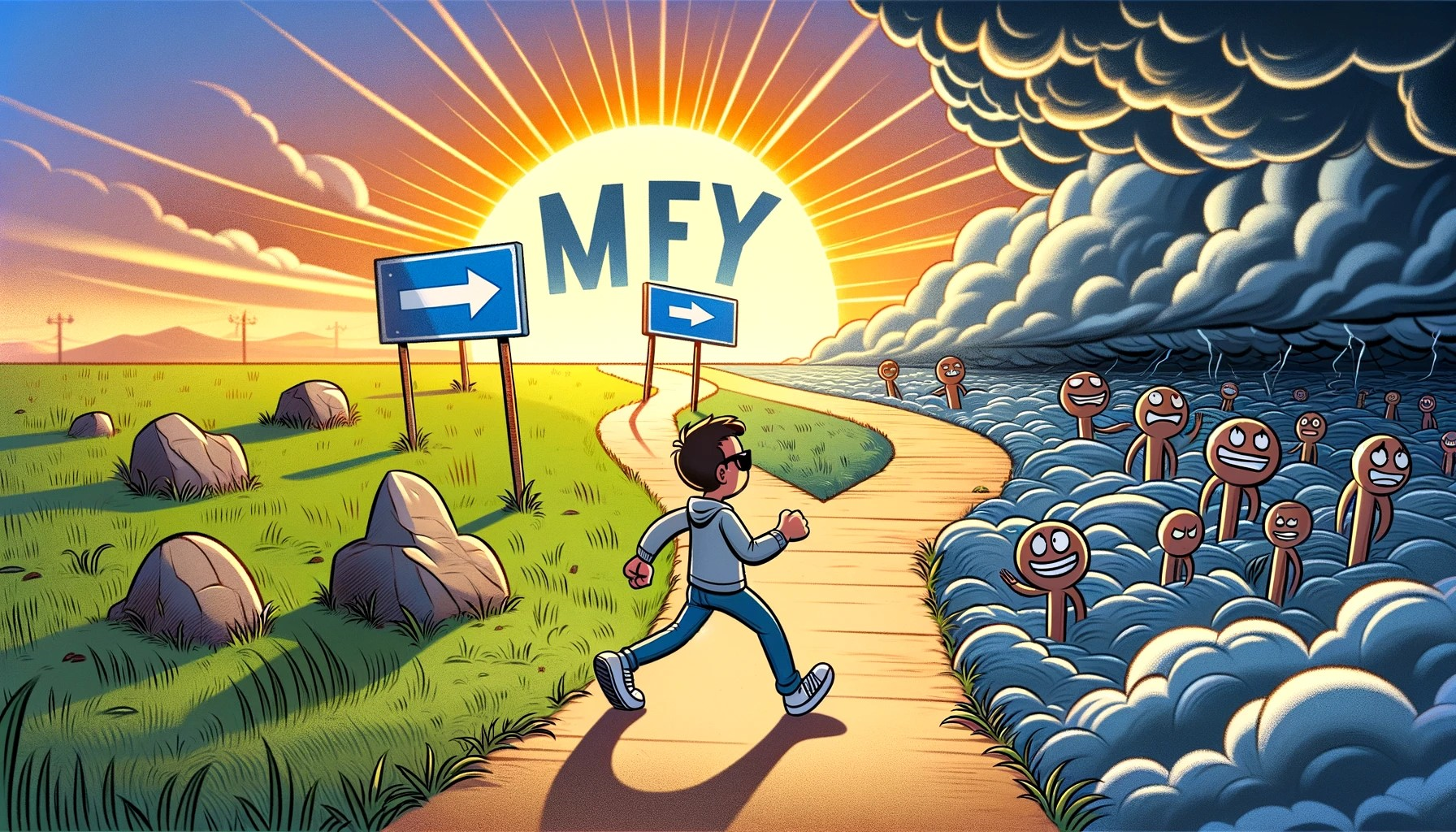 Modulstrukturert fag- og yrkesopplæring - erfaringar frå forsøket
13.02.2024
Bakgrunn og formål
Om forsøket: Modulstrukturert fag- og yrkesopplæring (MFY) er del av eit større forsøk starta i 2017, utvida i 2019.
Formål: Målet er å auke gjennomføringa av vidaregåande opplæring for vaksne, gjere opplæringen meir fleksibel og relevant, og styrke tilknytinga til arbeidslivet.
Underforsøket: Spesifikk tilpasning av modellen for opplæring i kriminalomsorga gjennomført i fleire fylkeskommunar.
Modulstrukturert opplæring til skilnad frå ordinær opplæring
Betre tilpassa vaksne.
Opplæring på fleire arenaer.
Realkompetansevurdering skal avgjere opplæringsbehov.
Kompetansebevis etter fullførte modular.
Ikkje fastsett opplæringstid med timetal.
Inga fastsett rekkjefølgje på modulane.
13 utvalde modulstrukturerte læreplanar
Utviding av forsøket (2019)
• malerfaget
• rørleggerfaget
• trevare- og bygginnredningsfaget
• helsefagarbeiderfaget
• betongfaget
Første del av forsøket (2016)
• logistikkfaget
• gjenvinningsfaget
• produksjonsteknikkfaget
• renholdsoperatørfaget
• salgsfaget
• fiske og fangst
• kokkfaget
• institusjonskokkfaget
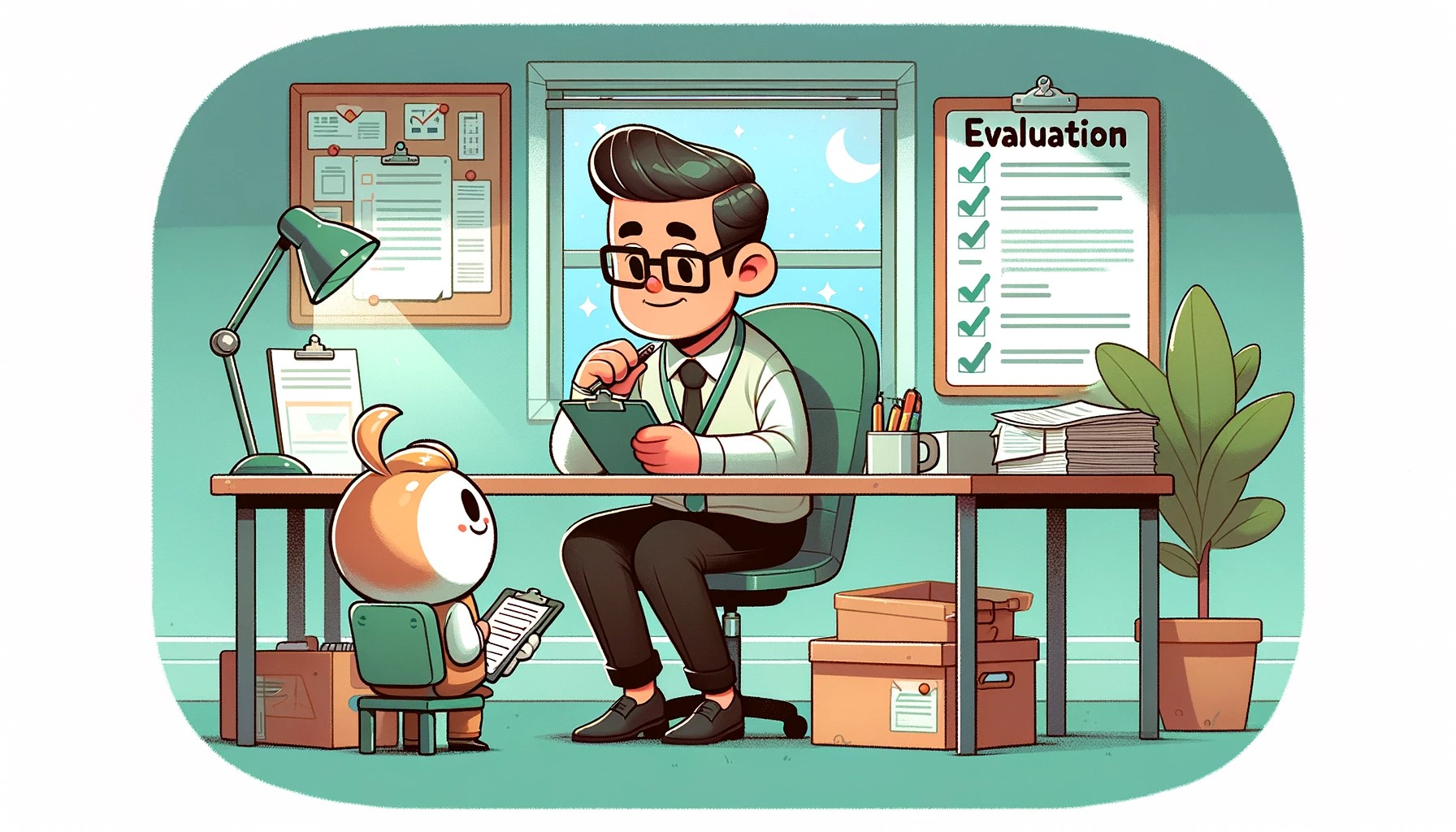 Kva er resultata av evalueringa?
Tilpassa struktur og føremål/Modulert opplæring som skreddarsaum: Evalueringa syner at modulert opplæring fungerer godt innanfor kriminalomsorga og blir sett på som ei form for "skreddarsaum" for denne sektoren. Denne tilnærminga er særleg tilpassa målgruppa og deira behov. Det er tydeleg at strukturen og føremålet med MFY er godt tilpassa målgruppa og tilbyr ein meir overkommeleg veg for vaksne til å oppnå fagbrev. Dette er ein viktig faktor i å fremje livslang læring og fagleg utvikling.
Utfordringar med realkompetansevurdering: Eitt av dei meir utfordrande aspekta ved MFY er bruken av realkompetansevurdering i praksis. Det har vore vanskeleg å implementere dette effektivt, noko som tyder på at det trengs vidare forbetringar på dette området.
Behov for utvida samarbeid med arbeidsdrifta: For å lukkast med MFY er det avgjerande med eit utvida samarbeid med arbeidsdrifta innanfor kriminalomsorga. Dette samarbeidet er nøkkelen for å sikre at opplæringa er relevant og effektiv.
Tidleg involvering av fleire partar: Det er viktig å involvere alle relevante partar tidleg i prosessen for kvar ein deltakar i MFY. Dette sikrar god gjennomføring og støtte, både under og etter soning.
Fordel med tettare regionalt og nasjonalt samarbeid: Til slutt, peiker evalueringa på at eit tettare samarbeid både på regionalt og nasjonalt nivå kan vere svært nyttig for å vidareutvikle og styrkje MFY-programmet.
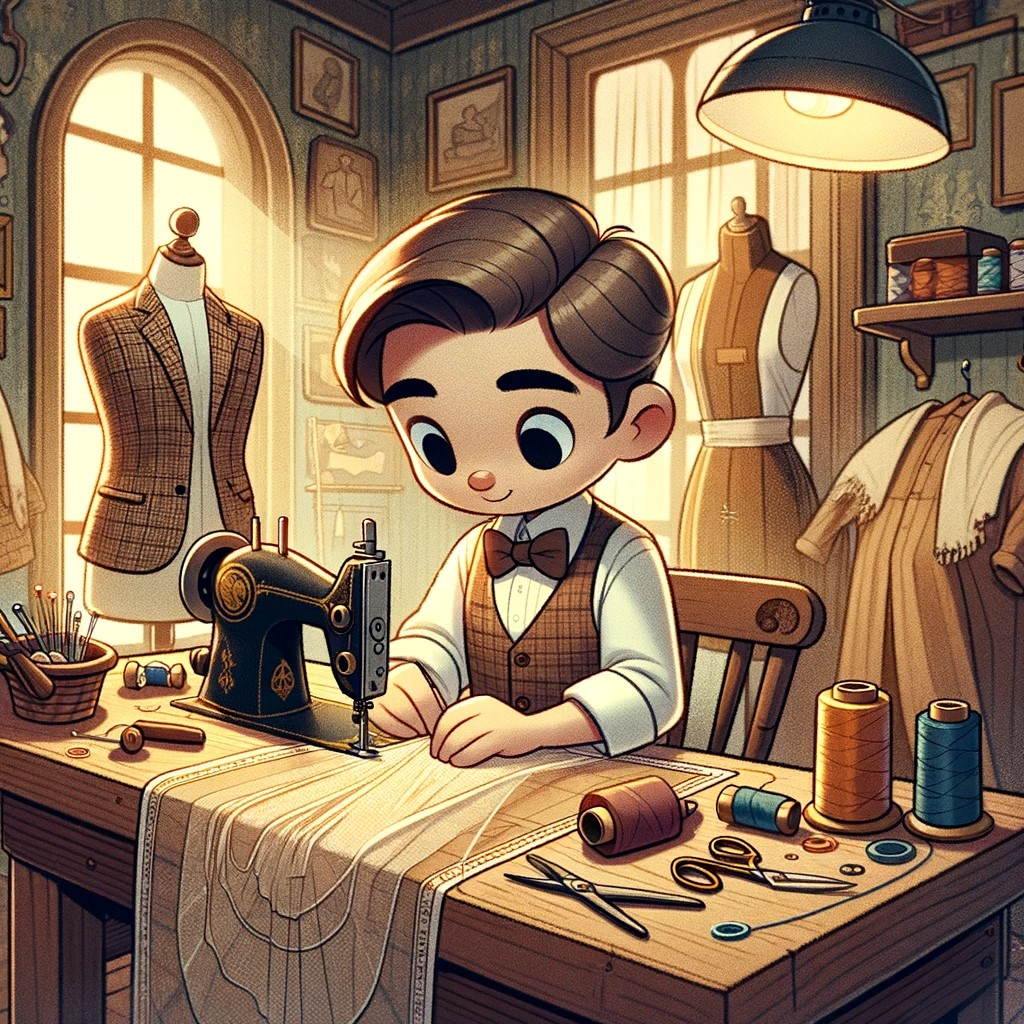 Modulisert opplæring som skreddersøm
Erfaringane tilseier at læreplanane er godt tilpassa målgruppene.
Er mykje fleksibilitet i ordninga, fleire fylke brukte tid på å forstå kor stort handlingsrommet faktisk er. 
Ein meir overkomeleg veg for vaksne fram til fagbrev.
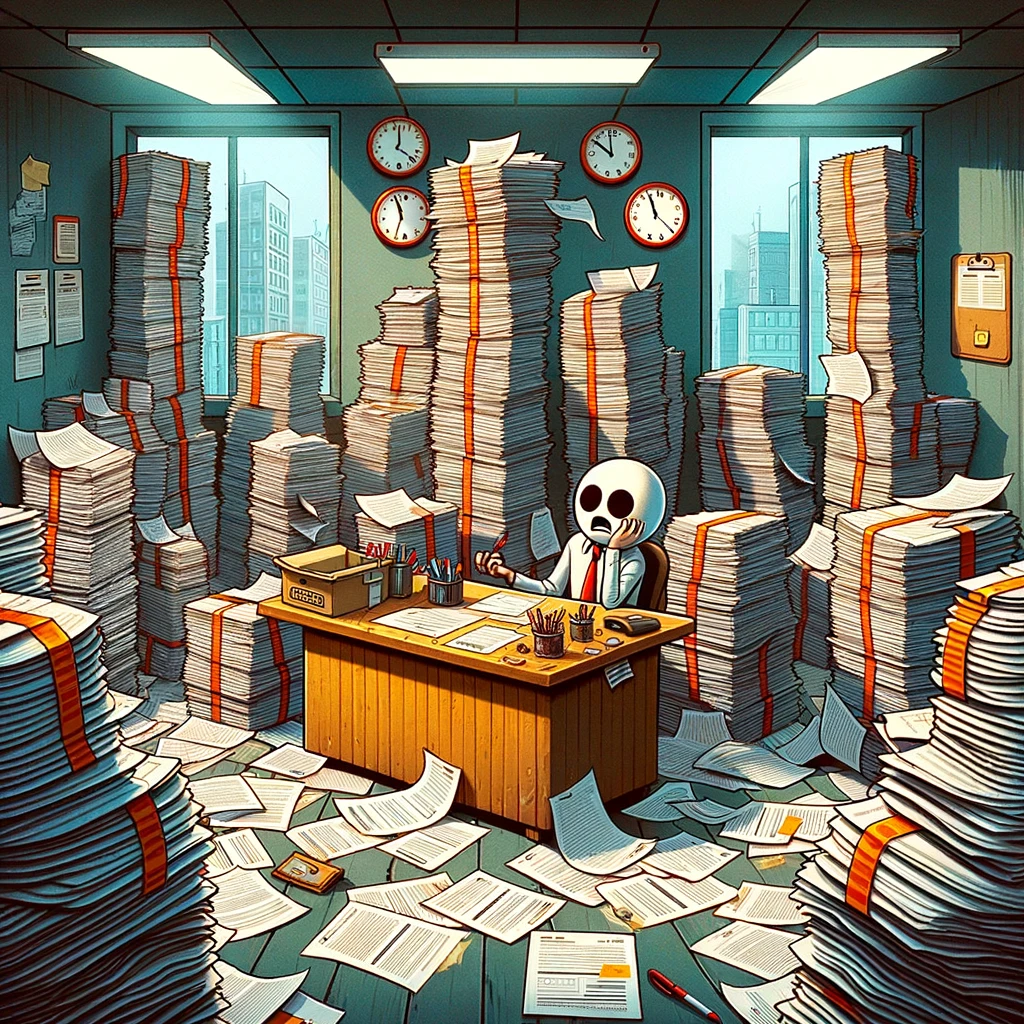 Utfordringer med realkompetansevurdering
Er ein av hjørnesteinane i ordninga. 
Tilbakemeldingane er at ordninga er for omfattande og tidskrevjande til å bli brukt i praksis.
[Speaker Notes: Ein av hjørnesteinane i MFY er realkompetansevurderinga av deltakarane i forkant av oppstart av opplæring. Tanken bak dette er at mange sit med mykje kompetanse og erfaring, og at vegen fram til den ønska, formelle sluttkompetansen skal vere så kort som mogleg. 
Erfaringar frå hovedforsøket har vist: 
at realkompetansevurdering og modulstrukturerte læreplaner er viktige for å tilby fleksible og individuelt tilpassede opplæringsløp
handlingsrommet for avkortet opplæringsløp gjennom realkompetansevurdering er ikke alltid fullstendig utnyttet
det er forskjell på praksis mellom ulike læresteder angående å tilby avkortede løp
Tilbakemeldinger er at det etablerte systemet for realkompetansevurdering er for omfattende og tidkrevende, så praksis i forsøket har tatt mer form av en enklere kartlegging for å oppnå avkortning av opplæringsforløpet i modulene. Handlingsrommet har blitt opplevd som stort, slik at det for eksempel har vært mulig “å kvittere” ut oppnådde kompetansemål underveis i opplæringen, og på den måten korte ned utført tid innen hver modul.]
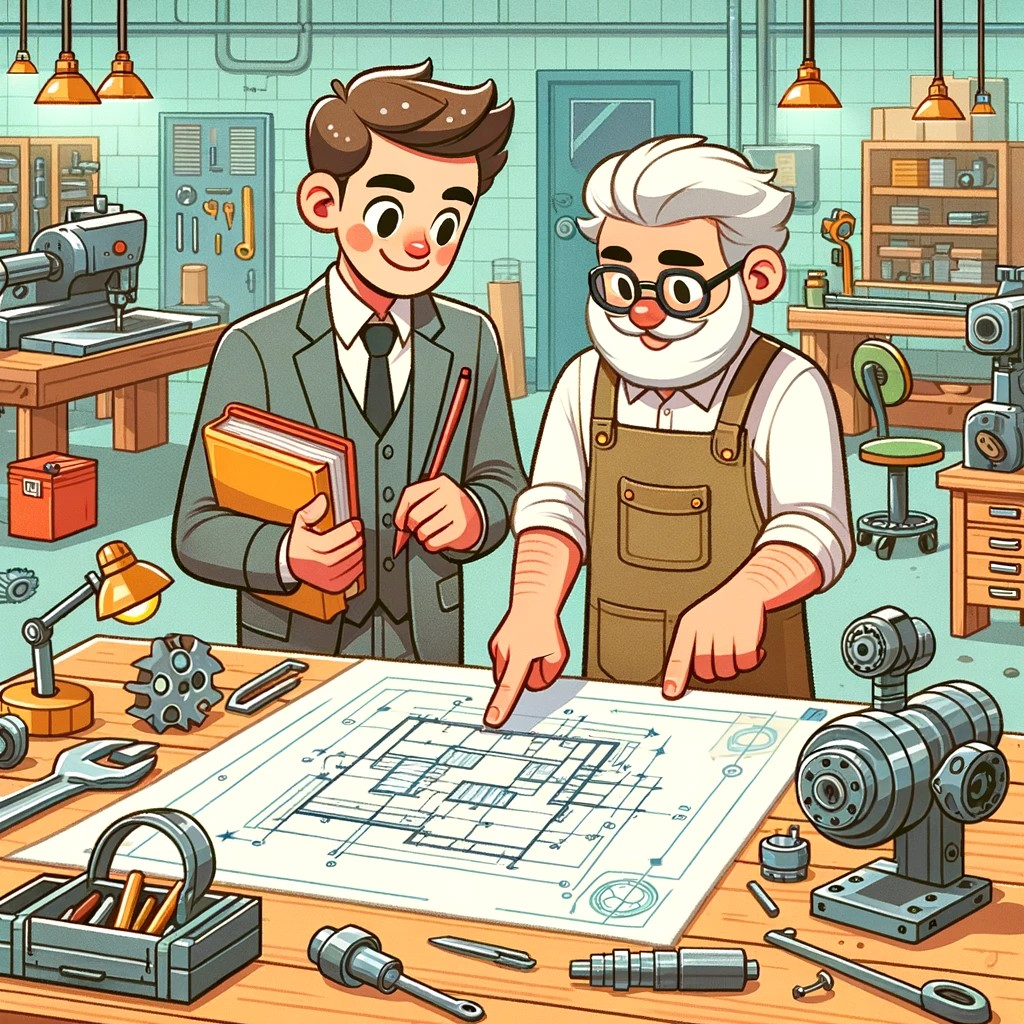 Behov for (enno) meir samarbeid med arbeidsdrifta
Så mykje som mogleg av opplæringa skulle gå føre seg I bedrift.
Har vore ei utfordring å få på plass arbeidsplassar som kan vere lærebedrift.
Stor læringseffekt i å kople på arbeidsdrifta for å utarbeide læringsaktivitetar.
Behov for samarbeid nasjonalt
Gode løysingar på nye problem bør delast mellom fylka
Og det same gjeld utfordringar som ein møter på
Arbeidsgruppe
Nedsett av Statsforvaltaren i Vestland.

Vil hovudsakleg arbeide med å gi rettleiing og tilrådingar til skulevesenet og kriminalomsorga om korleis dei best kan gjennomføre MFY innanfor rammene av opplæring i kriminalomsorga.